San Luis Obispo
Sobering Center
2180 JOHNSON AVE SAN LUIS OBISPO, CA 93401
About Good Samaritan
Our MissionProvide emergency, transitional, and support services to the homeless and those in recovery throughout the greater Santa Maria valley and Central Coast.
Our ServicesShelter & Housing		Sobering & StabilizationClean & Sober Living		Jail & Correctional ServicesMental Health Services		Parent & Children ServicesVeteran Services			Women’s TreatmentResidential Treatment 		Outpatient Treatment
2
SLO Sobering Center (managed by GSS)
3
12 beds
Designed to last 24 hours
Individuals can remain for up to 72 hours on a case-by-case basis 
Accepts CENCAL
Provides short-term sobering and transition services (e.g., from jail and/or those who have been assigned a bed in a residential program within the next few days).
The Center strives to divert individuals from jail and potential legal repercussions of minor offenses and will be used to connect them to mental health and substance use treatment services, case management, housing, and other services available in the area.
Services Provided
Staff provide referrals and linkages to services: 
mental health & substance use treatment 
housing support 
legal services 
social services 
case management 
transportation 
food assistance 
basic necessities
A medical screening is provided upon arrival to assess individual needs.
Individuals are assigned a locker to secure personal items and are offered hygiene kits as needed.
Staff check vitals, and provide hydration, various meal choices, and snacks throughout the day.
Med staff can provide medical clearance and drug testing as needed for treatment program admission.
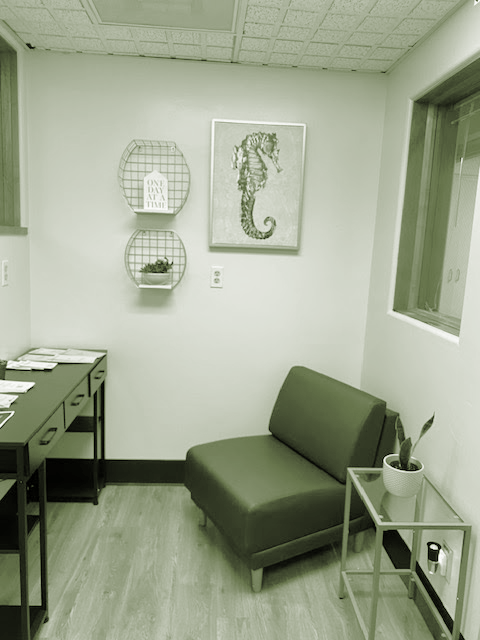 Exclusion Criteria
Under the age of 18
Unable or unwilling to cooperate with the screening exam
Combative or agitated Primary concern of serious mental illness
Incontinent
Unable to walk without assistance or has other medical needs that cannot be managed in a non-acute setting
Registered sex offender
126 Admissions
3 Days
between 6/15/24-10/14/24
Average daily census and length of stay
Brought in by:
Discharge to:
Substance use:
SLO County Programs 
THMA …………………………………………..……. 5
CSU ……………………………………………..…….. 10Sierra Mobile Crisis team …………….……… 4
MET Crisis team …………………………….…… 1 Crisis team …………………………………….…… 10
Slo Public Health Dept ……………………….. 2
Prado/Echo  Shelter ………………………….… 5SLO Drug/Alcohol Services ………………… 17 Sober Living Sun St …………………………..… 1  Sober Living Gryphon ……………………….… 2Probation …………………………………………… 13Police Dept ………………………………………… 2 Fire Dept ………………………………….………… 2Dignity ER/OPU ……………………..……….…. 11Self ……………………………………………..….…… 23  Family ……………………………………………..….. 2Good Samaritan ………………………………..… 3               Bwell SB County …………………………………. 2
Meth ……………..………………………….…  38Alcohol ………..……………………………... 68Opiates ……………………………..………… 22Cannabis ……………..………….………….. 10Benzodiazepines …………………………. 3 Cocaine ……………………………………….. 1
Family Reunification …………………………… 17Shelter …………………………………..…………… 16Street/ Hotel ………………..……………………. 50Hospital ……………………………………...……… 5Home ……………………………………………….… 13Treatment …………………………………………… 2Sober livings ……………………………….………. 11Court ………………………………………….…….… 1 Probation ………………………………….……..…. 1CSU ………………………………………….…….….. 1Good Sam Services ………………….…………. 5
Contact Information
Call (820) 280-0415 to ensure a bed is available. 

Once confirmed that a bed is available, individuals will arrive, receive medical screening, and be admitted.


SLO Sobering Center is located at: 2180 Johnson Ave. San Luis Obispo, CA 93401
QUOTE
Sometimes we plant trees that give shade to plants we never get to see.
Program Manager
Terri Houser
(820) 280-0415  
Office: slosc@goodsamaritanshelter.org
Email: thouser@goodsamaritanshelter.org